El Paso County 
Commissioner Redistricting

August 4, 2023 @ 9:00am
El Paso County BOCC
Centennial Hall
200 S. Cascade Ave.
Colorado Springs, CO  80903

Presented By:  Steve Schleiker, El Paso County Clerk & Recorder
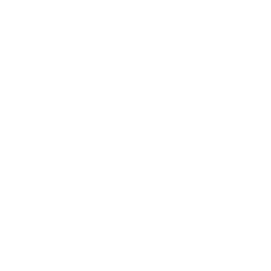 Redistricting (August 4th)
Presentation QR Code:
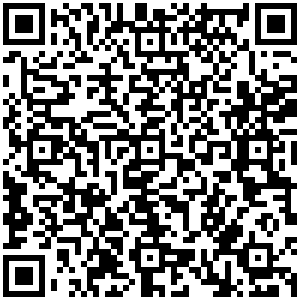 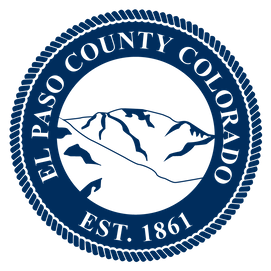 Redistricting Commission 
Assigned Tasks from August 2nd Meeting:
Review and Analyze
Final Map 1
Final Map 2
Final Map 3
Final Map 4
Final Map 5
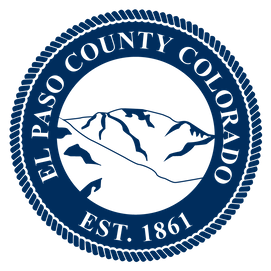 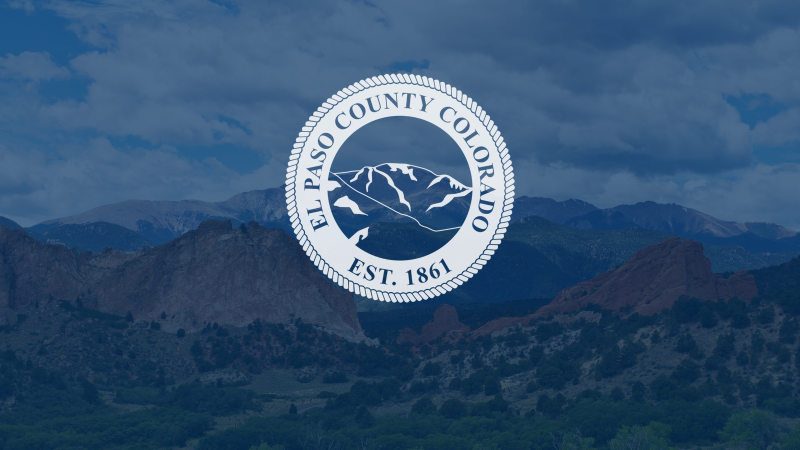 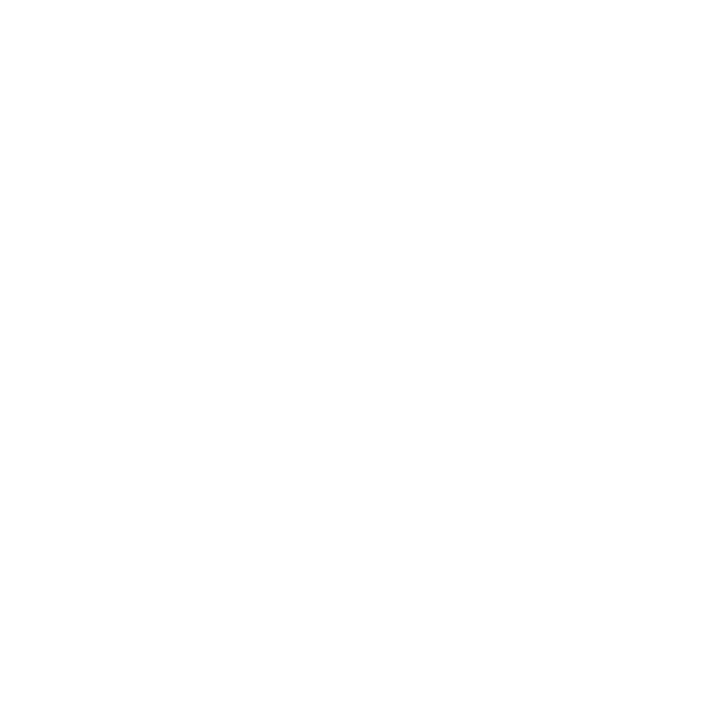 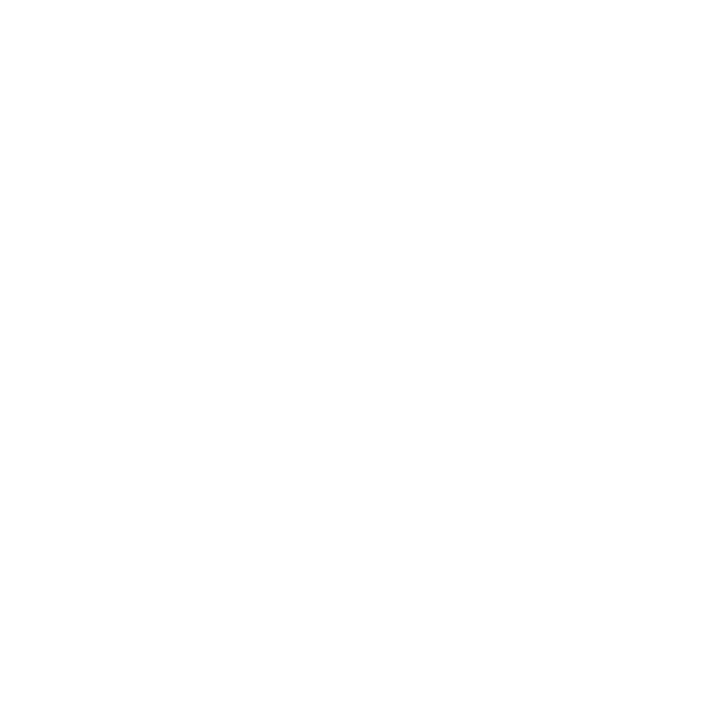 (FINAL MAP 1)
-Based on Original Map 8.  
Including changes from the Commission Direction Form submitted 07/27/2023.
Original Deviation was 5.63% - moved Precinct 445 from Commissioner District 2
 to Commissioner District 1.  Deviation now 4.93%.
(FINAL MAP 1):
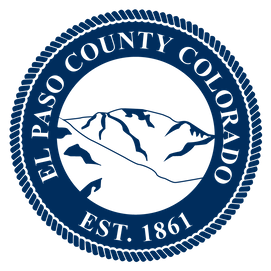 (FINAL MAP 1):
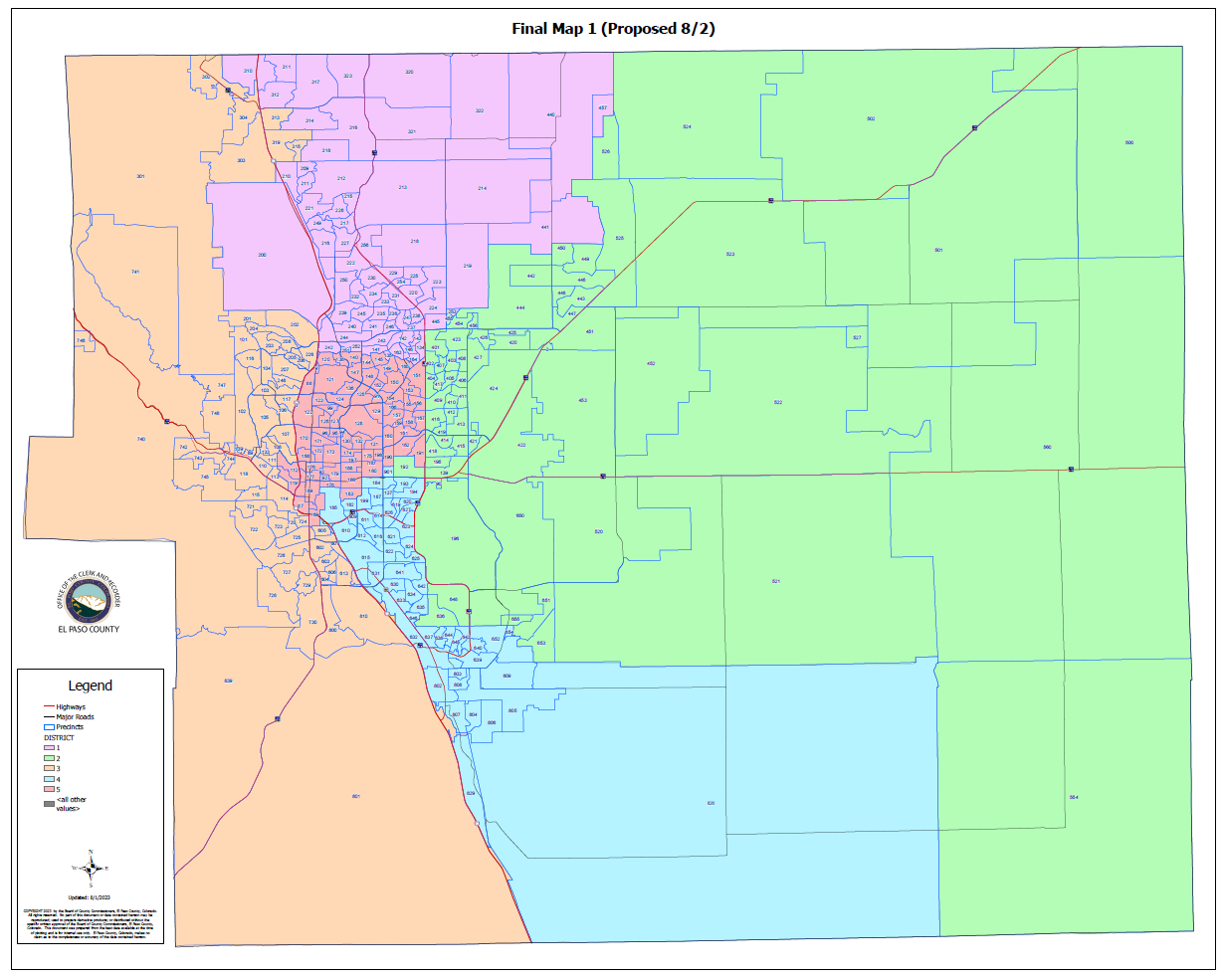 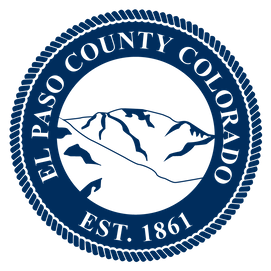 (FINAL MAP 1) 
HOUSE BILL 21-1047:
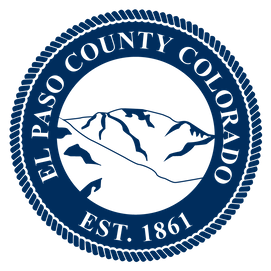 (FINAL MAP 1) 
HOUSE BILL 21-1047:
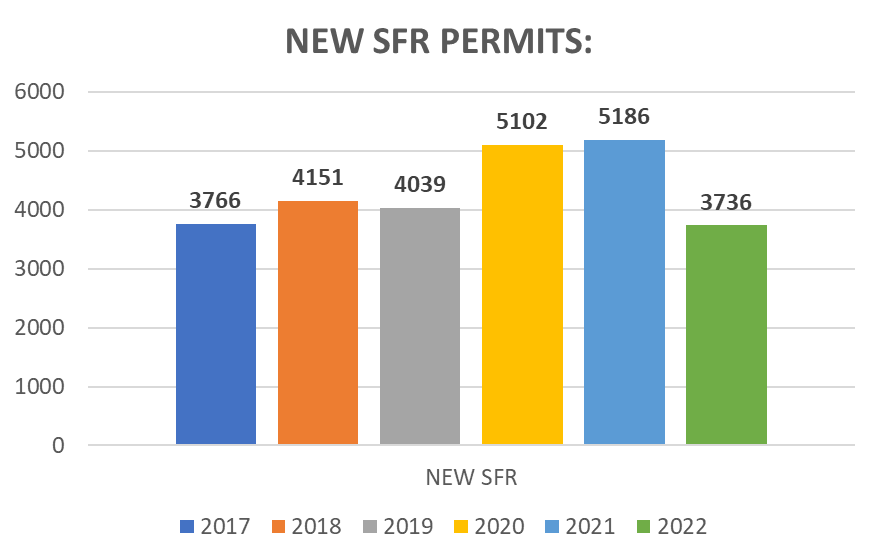 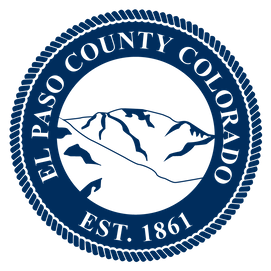 (FINAL MAP 1) 
Precinct Moves:
1st Criteria – Population Equality & VRA
(FINAL MAP 1) Total Population Racial Ethnicity:
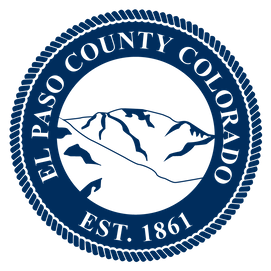 1st Criteria – Population Equality & VRA
(FINAL MAP 1) Total Population Racial Ethnicity:
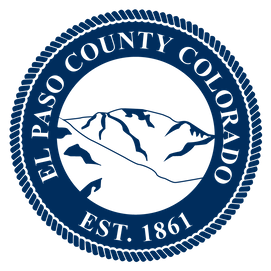 1st Criteria – Population Equality & VRA
(FINAL MAP 1) Voting Age Population Racial Ethnicity:
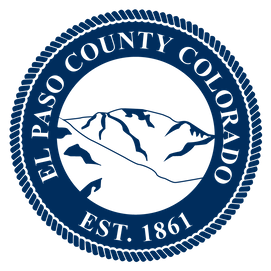 1st Criteria – Population Equality & VRA
(FINAL MAP 1) Voting Age Population Racial Ethnicity:
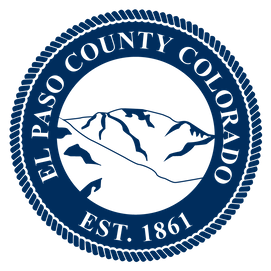 2nd Criteria - Communities of Interest & Compactness
(FINAL MAP 1)
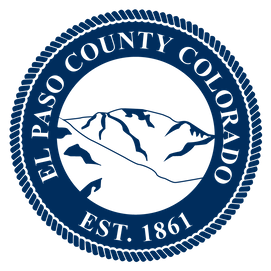 2nd Criteria - Communities of Interest & Compactness
(FINAL MAP 1)
2nd Criteria - Communities of Interest & Compactness
(FINAL MAP 1)
All 30 Precincts defined as Southeast Colorado Springs are in Commissioner Districts 3, 4, and 5.
District 3 = 2 Precincts (6.66%)
District 4 = 25 Precincts (83.33%)
District 5 = 3 Precincts (10.00%)

The Districts seem to be compact.
3rd Criteria - Political Competitiveness
(FINAL MAP 1):
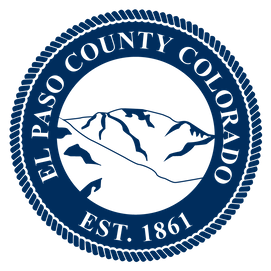 3rd Criteria - Political Competitiveness
(FINAL MAP 1):
3rd Criteria - Political Competitiveness
(FINAL MAP 1):
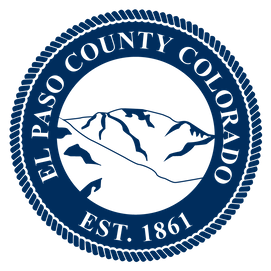 3rd Criteria - Political Competitiveness
(FINAL MAP 1):
3rd Criteria - Political Competitiveness
(FINAL MAP 1):
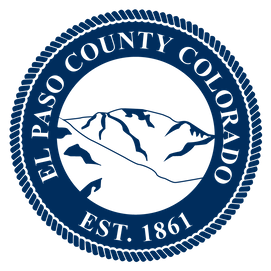 3rd Criteria - Political Competitiveness
(FINAL MAP 1):
3rd Criteria - Political Competitiveness
(FINAL MAP 1):
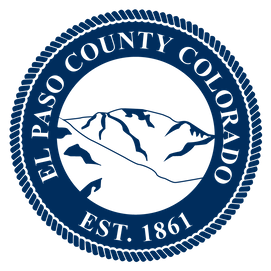 3rd Criteria - Political Competitiveness
(FINAL MAP 1):
3rd Criteria - Political Competitiveness
(FINAL MAP 1):
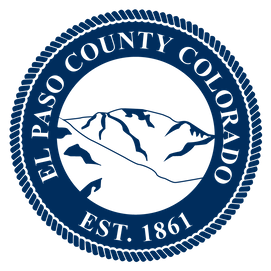 3rd Criteria - Political Competitiveness
(FINAL MAP 1):
3rd Criteria - Political Competitiveness
(FINAL MAP 1):
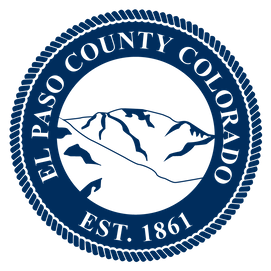 3rd Criteria - Political Competitiveness
(FINAL MAP 1):
3rd Criteria - Political Competitiveness
(FINAL MAP 1):
MAP 1 AVERAGE DEVIATION FOR OVERALL POLITICAL COMPETITIVENESS (CLOSER TO ZERO IS MORE COMPETITIVE)
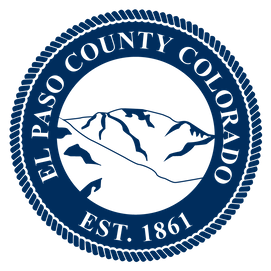 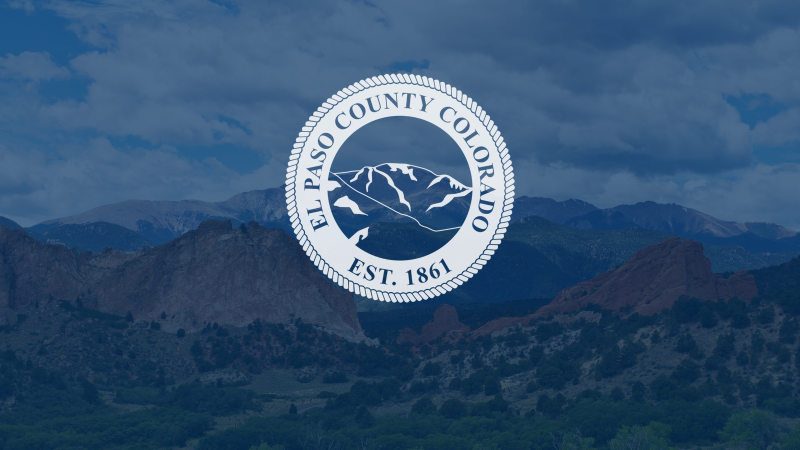 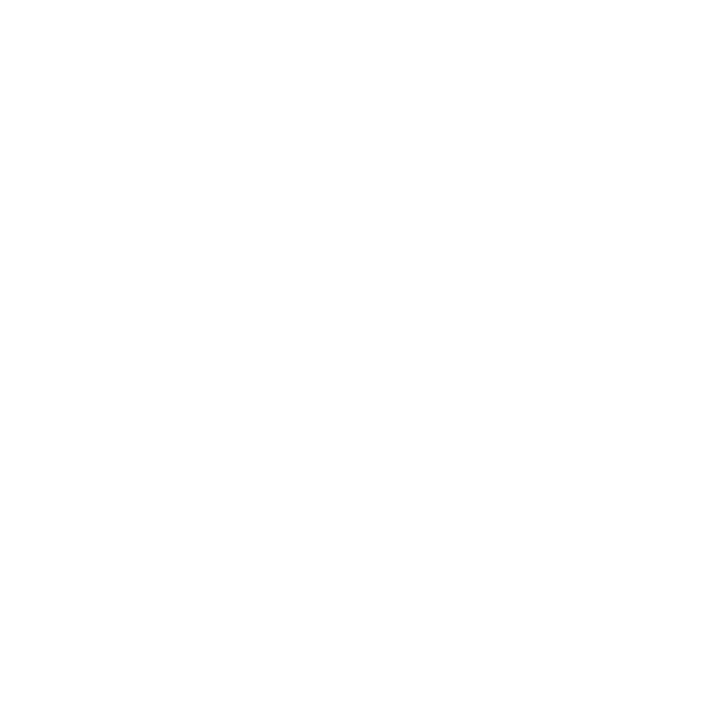 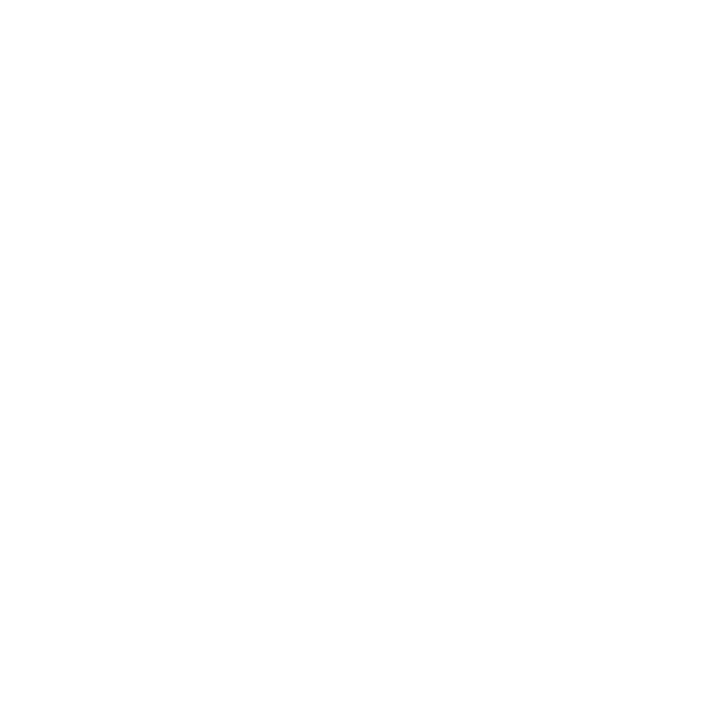 QUESTIONS ON FINAL MAP 1?
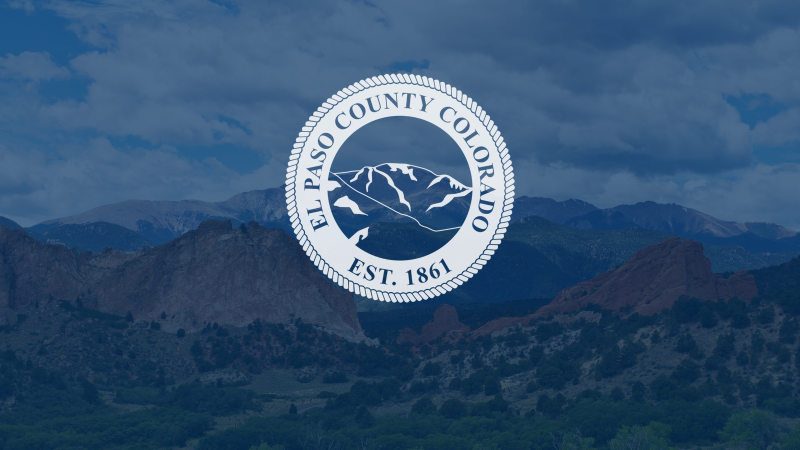 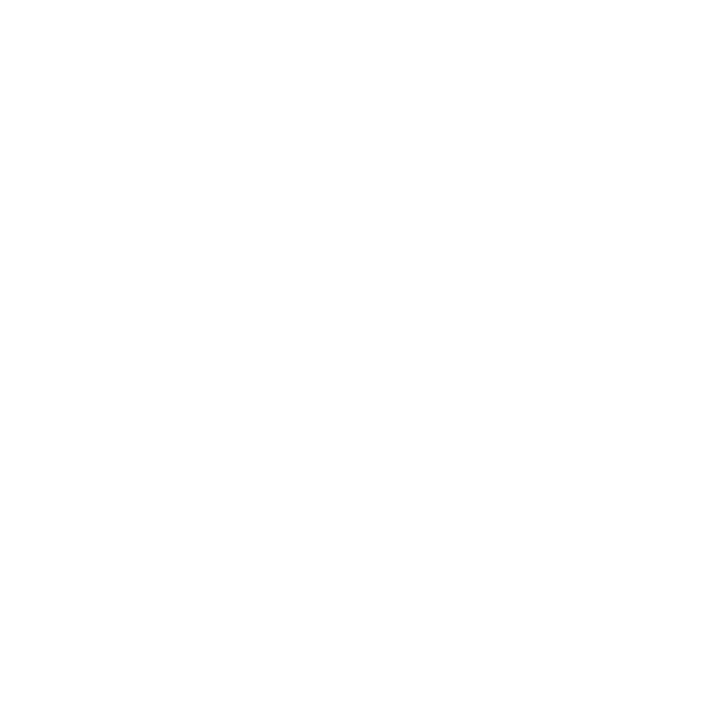 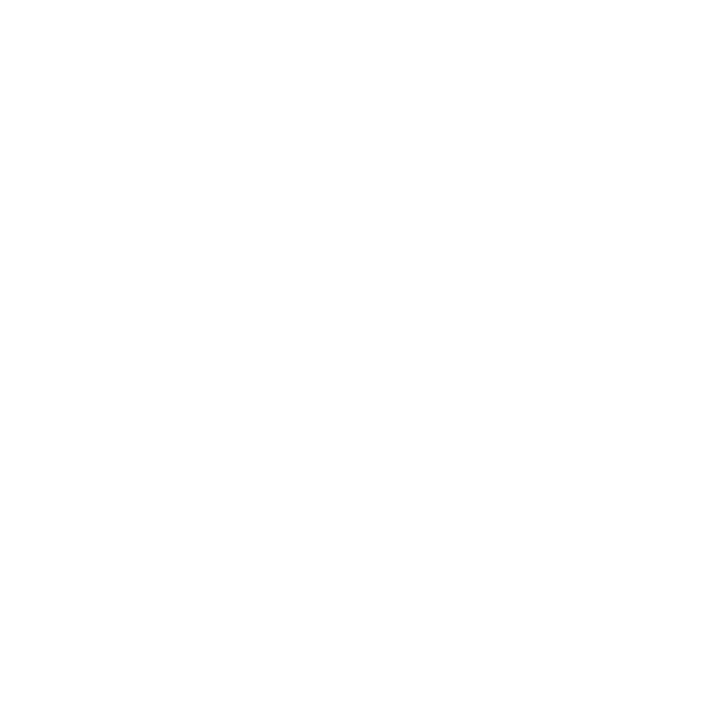 (FINAL MAP 2)
-Based on Czukas V1 & Waller-Martinez Map being combined.  
Moved USAFA to Commissioner District 1.
Combined Precinct moves from both Czukas V1 & Waller-Martinez Map.
(FINAL MAP 2):
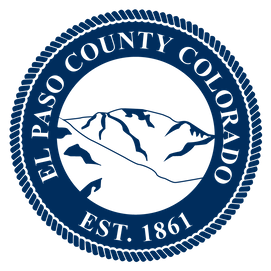 (FINAL MAP 2):
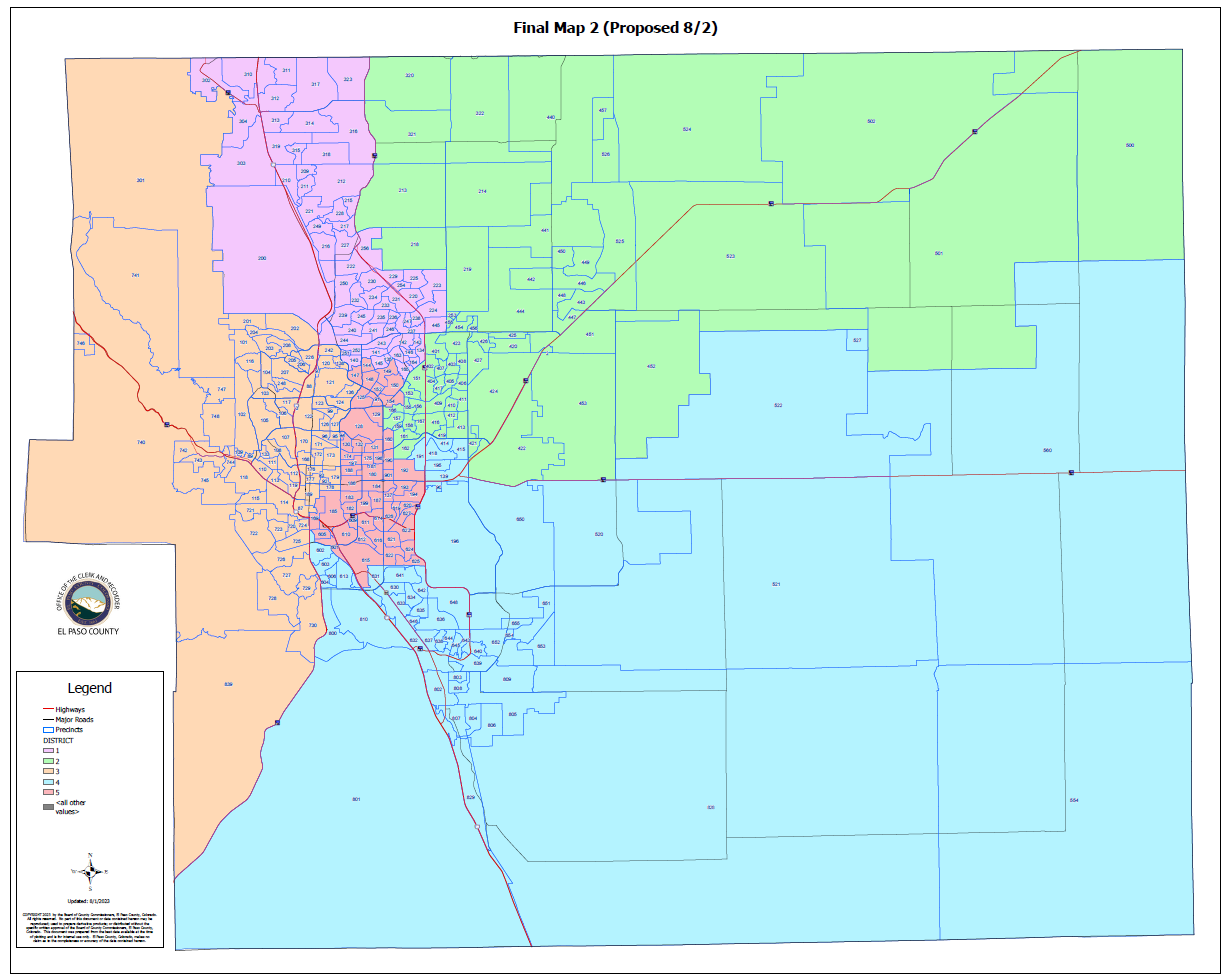 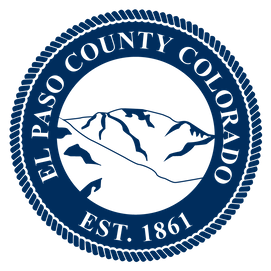 (FINAL MAP 2) 
HOUSE BILL 21-1047:
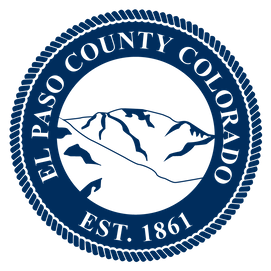 (FINAL MAP 2) 
HOUSE BILL 21-1047:
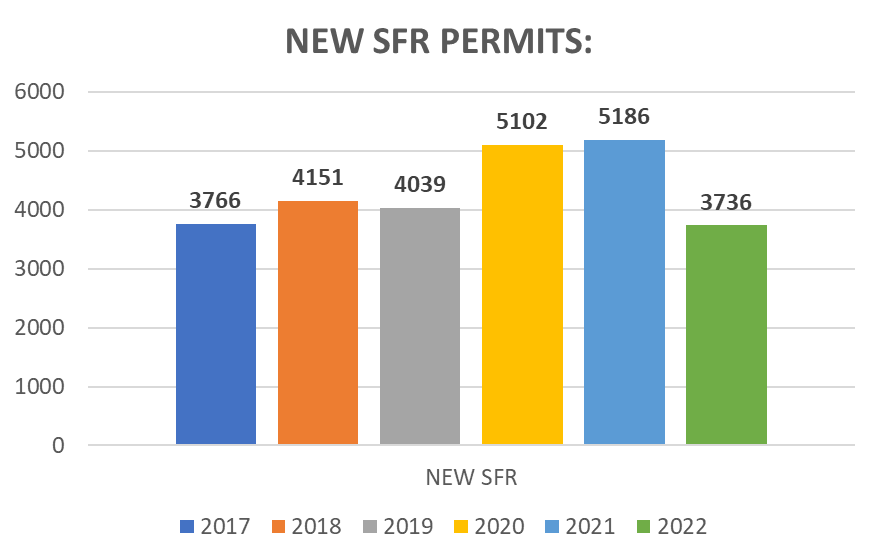 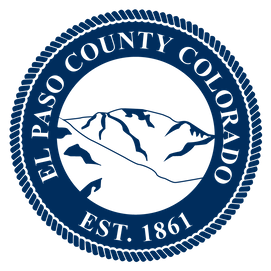 (FINAL MAP 2) 
Precinct Moves:
1st Criteria – Population Equality & VRA
(FINAL MAP 2) Total Population Racial Ethnicity:
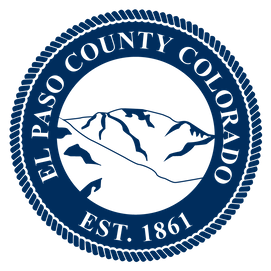 1st Criteria – Population Equality & VRA
(FINAL MAP 2) Total Population Racial Ethnicity:
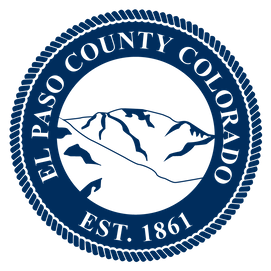 1st Criteria – Population Equality & VRA
(FINAL MAP 2) Voting Age Population Racial Ethnicity:
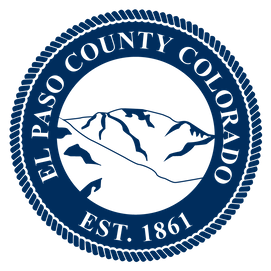 1st Criteria – Population Equality & VRA
(FINAL MAP 2) Voting Age Population Racial Ethnicity:
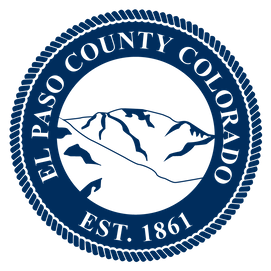 2nd Criteria - Communities of Interest & Compactness
(FINAL MAP 2)
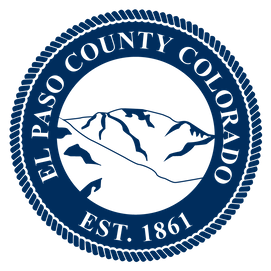 2nd Criteria - Communities of Interest & Compactness
(FINAL MAP 2)
2nd Criteria - Communities of Interest & Compactness
(FINAL MAP 2)
All 30 Precincts defined as Southeast Colorado Springs are in Commissioner District 5.
District 5 = 30 Precincts (100.00%)

The Districts seem to be compact.
3rd Criteria - Political Competitiveness
(FINAL MAP 2):
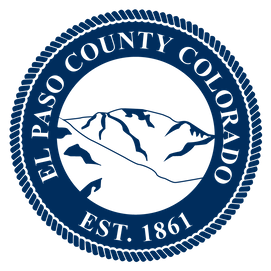 3rd Criteria - Political Competitiveness
(FINAL MAP 2):
3rd Criteria - Political Competitiveness
(FINAL MAP 2):
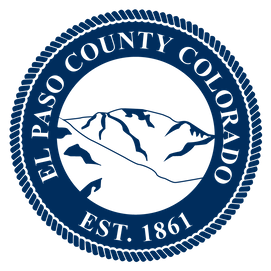 3rd Criteria - Political Competitiveness
(FINAL MAP 2):
3rd Criteria - Political Competitiveness
(FINAL MAP 2):
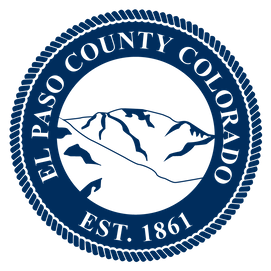 3rd Criteria - Political Competitiveness
(FINAL MAP 2):
3rd Criteria - Political Competitiveness
(FINAL MAP 2):
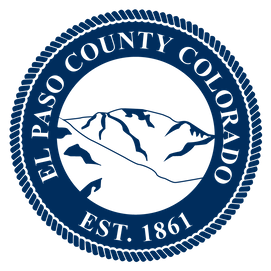 3rd Criteria - Political Competitiveness
(FINAL MAP 2):
3rd Criteria - Political Competitiveness
(FINAL MAP 2):
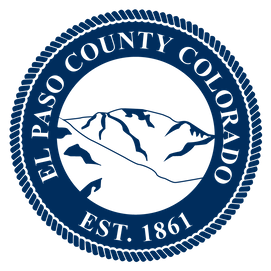 3rd Criteria - Political Competitiveness
(FINAL MAP 2):
3rd Criteria - Political Competitiveness
(FINAL MAP 2):
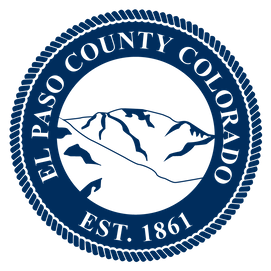 3rd Criteria - Political Competitiveness
(FINAL MAP 2):
3rd Criteria - Political Competitiveness
(FINAL MAP 2):
MAP 2 AVERAGE DEVIATION FOR OVERALL POLITICAL COMPETITIVENESS (CLOSER TO ZERO IS MORE COMPETITIVE)
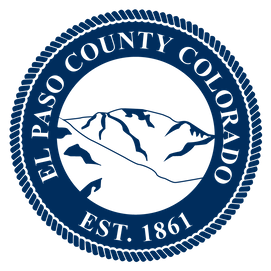 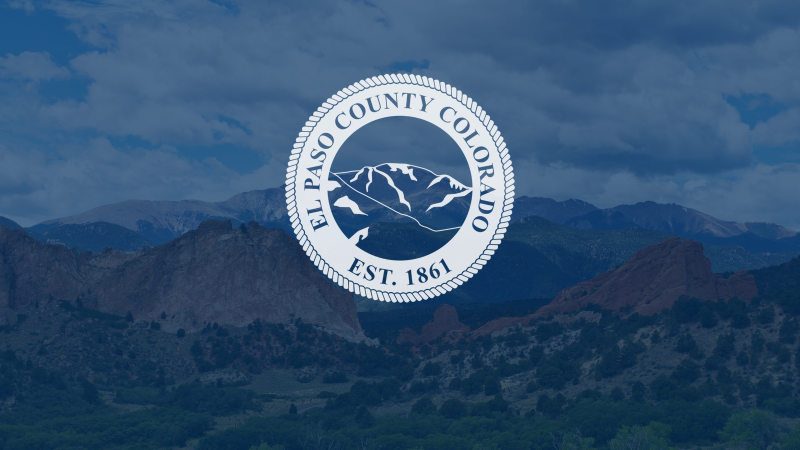 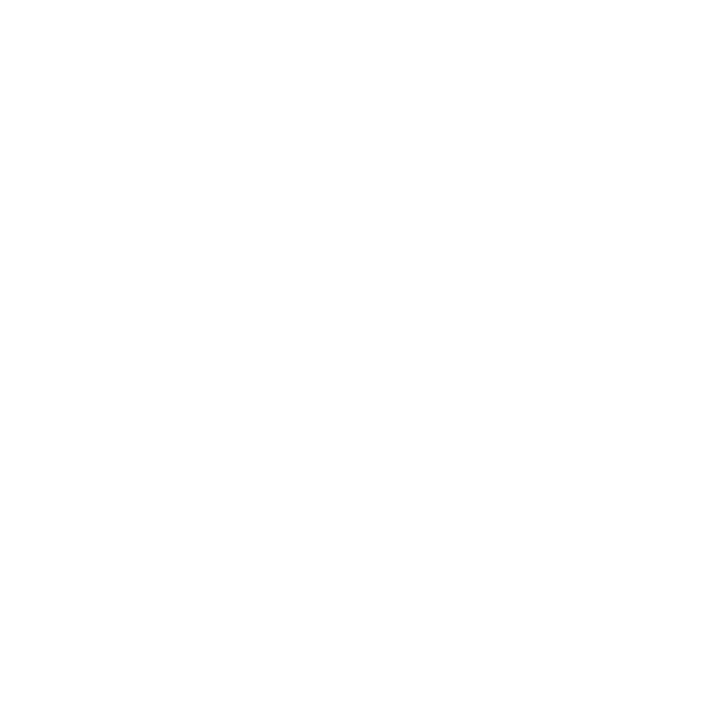 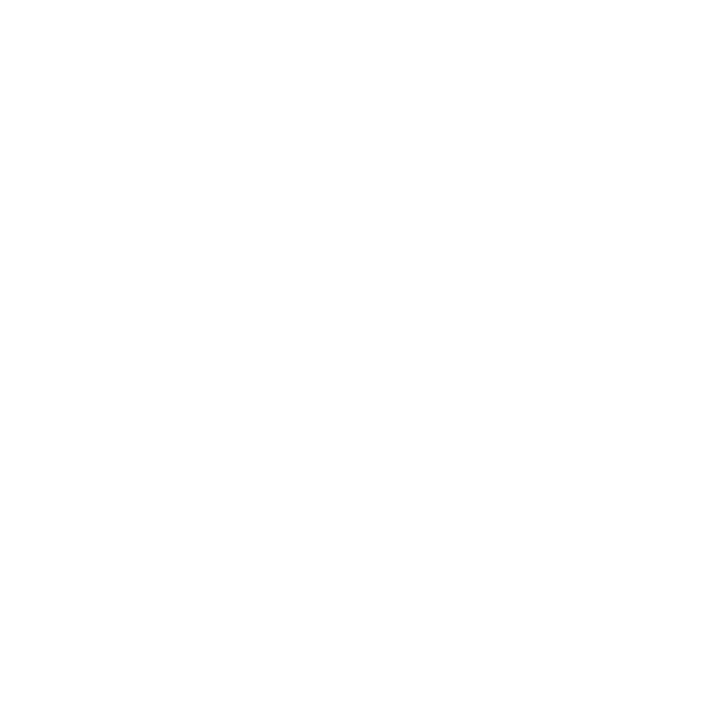 QUESTIONS ON FINAL MAP 2?
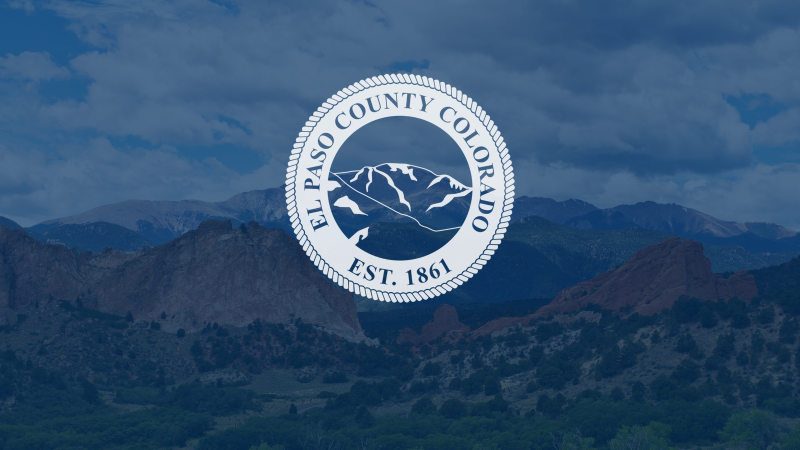 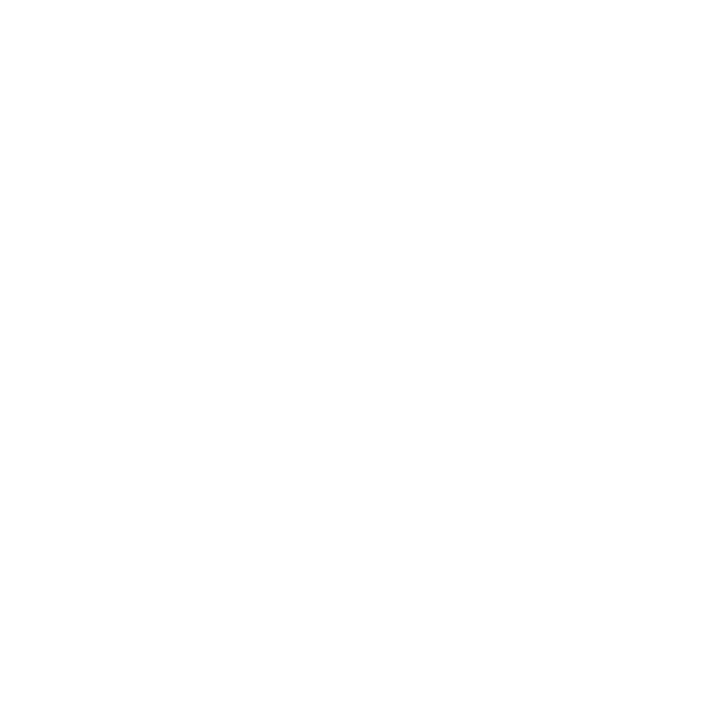 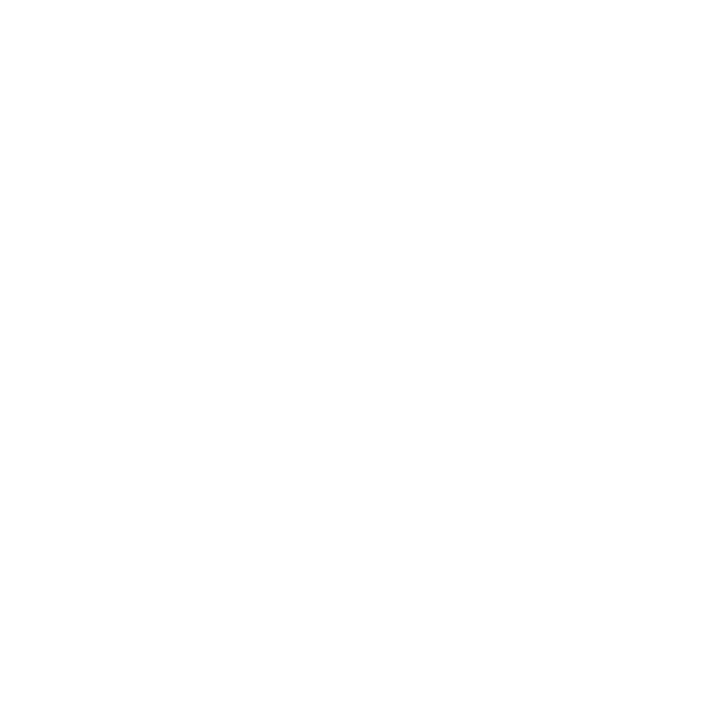 (FINAL MAP 3)
-Based on Original Map 10
Precinct 169 added to Commissioner District 5 – All Southeast Colorado Springs Precincts in one district.
Precincts 145, 242, 251 moved to adjust overall population.
(FINAL MAP 3):
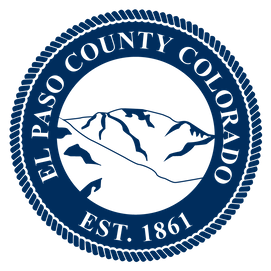 (FINAL MAP 3):
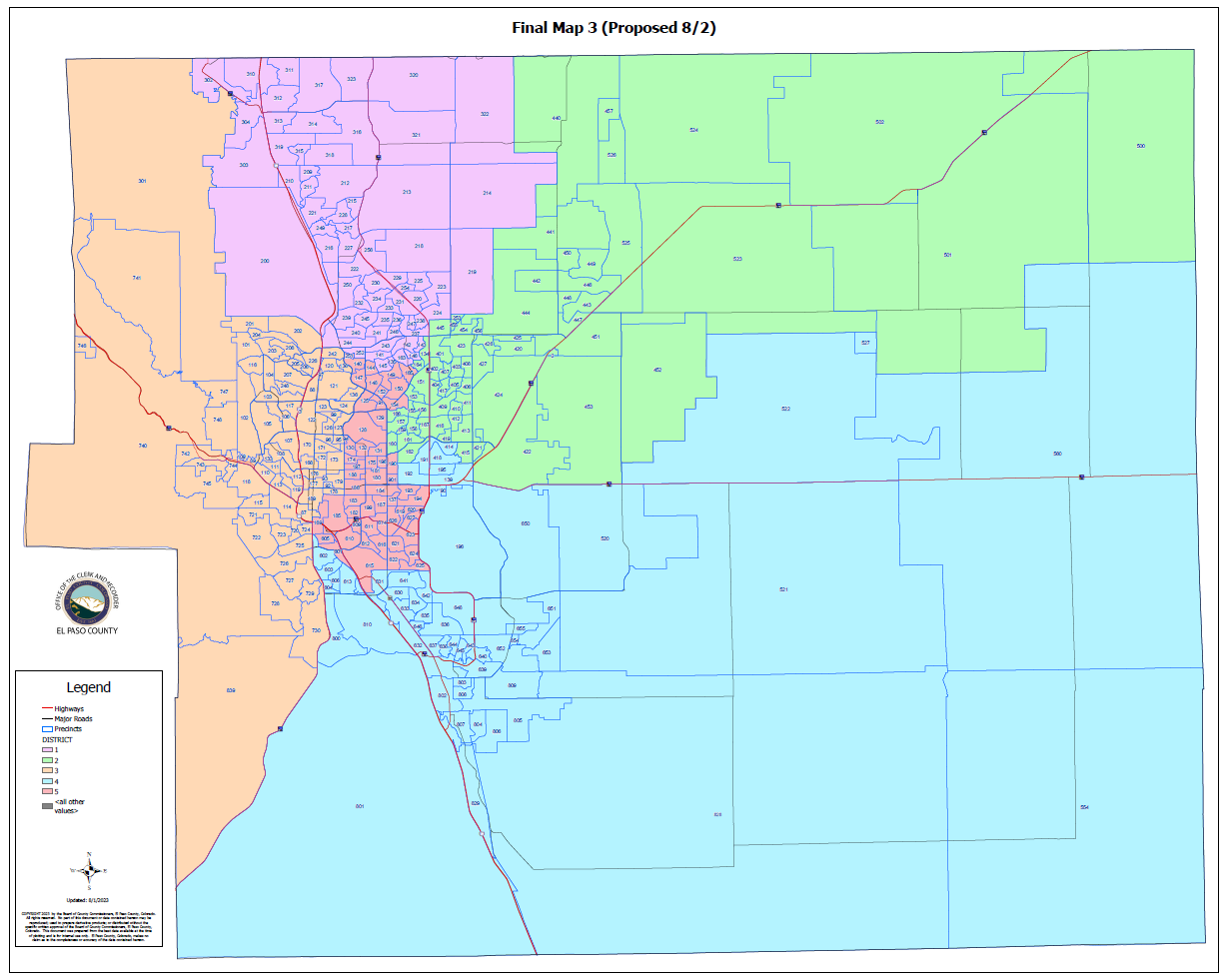 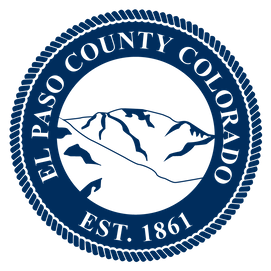 (FINAL MAP 3) 
HOUSE BILL 21-1047:
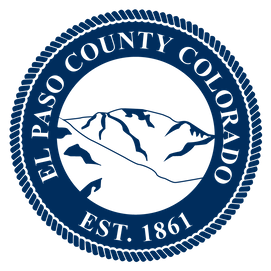 (FINAL MAP 3) 
HOUSE BILL 21-1047:
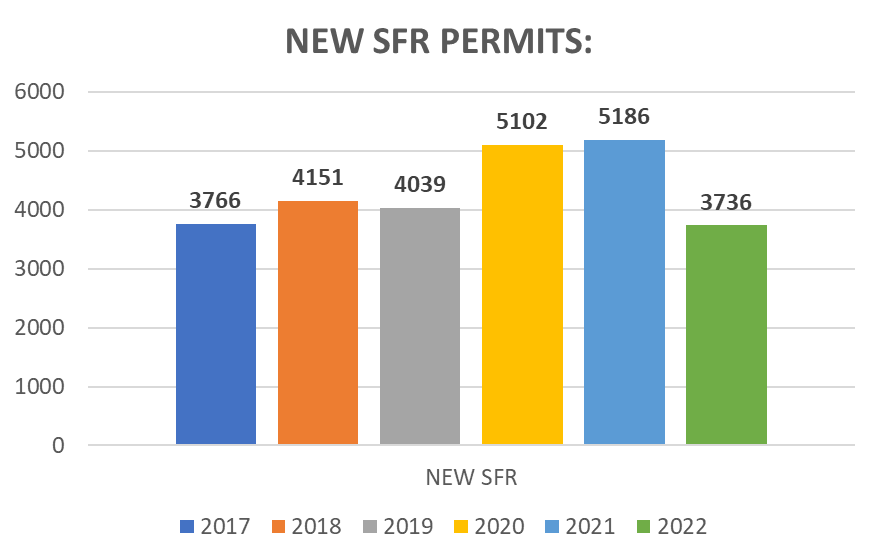 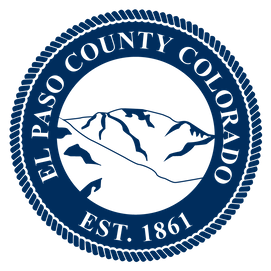 (FINAL MAP 3) 
Precinct Moves:
1st Criteria – Population Equality & VRA
(FINAL MAP 3) Total Population Racial Ethnicity:
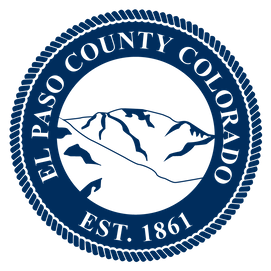 1st Criteria – Population Equality & VRA
(FINAL MAP 3) Total Population Racial Ethnicity:
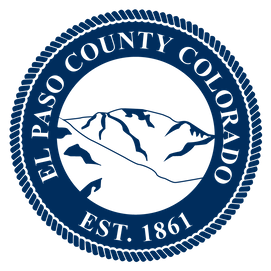 1st Criteria – Population Equality & VRA
(FINAL MAP 3) Voting Age Population Racial Ethnicity:
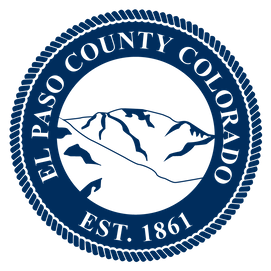 1st Criteria – Population Equality & VRA
(FINAL MAP 3) Voting Age Population Racial Ethnicity:
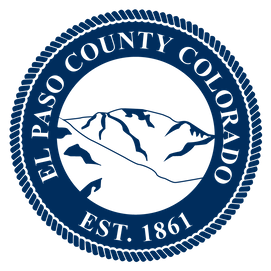 2nd Criteria - Communities of Interest & Compactness
(FINAL MAP 3)
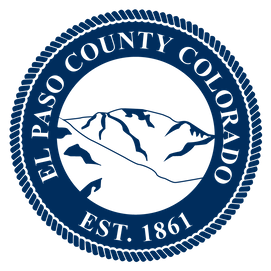 2nd Criteria - Communities of Interest & Compactness
(FINAL MAP 3)
2nd Criteria - Communities of Interest & Compactness
(FINAL MAP 3)
All 30 Precincts defined as Southeast Colorado Springs are in Commissioner District 5.
District 5 = 30 Precincts (100.00%)

The Districts seem to be compact.
3rd Criteria - Political Competitiveness
(FINAL MAP 3):
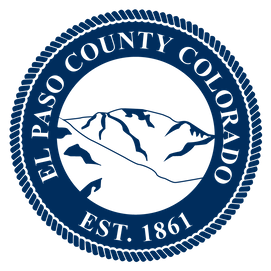 3rd Criteria - Political Competitiveness
(FINAL MAP 3):
3rd Criteria - Political Competitiveness
(FINAL MAP 3):
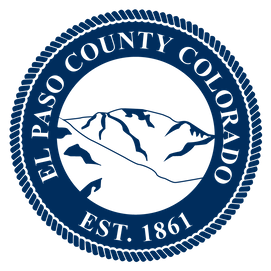 3rd Criteria - Political Competitiveness
(FINAL MAP 3):
3rd Criteria - Political Competitiveness
(FINAL MAP 3):
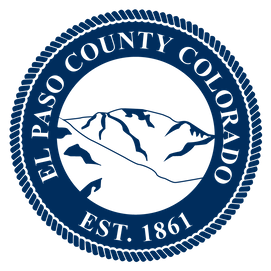 3rd Criteria - Political Competitiveness
(FINAL MAP 3):
3rd Criteria - Political Competitiveness
(FINAL MAP 3):
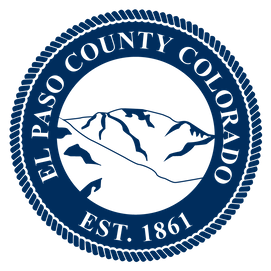 3rd Criteria - Political Competitiveness
(FINAL MAP 3):
3rd Criteria - Political Competitiveness
(FINAL MAP 3):
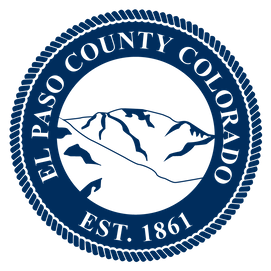 3rd Criteria - Political Competitiveness
(FINAL MAP 3):
3rd Criteria - Political Competitiveness
(FINAL MAP 3):
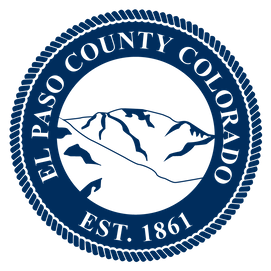 3rd Criteria - Political Competitiveness
(FINAL MAP 3):
3rd Criteria - Political Competitiveness
(FINAL MAP 3):
MAP 3 AVERAGE DEVIATION FOR OVERALL POLITICAL COMPETITIVENESS (CLOSER TO ZERO IS MORE COMPETITIVE)
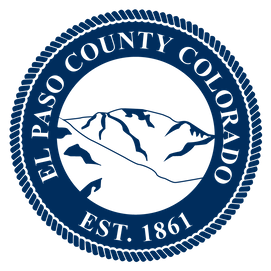 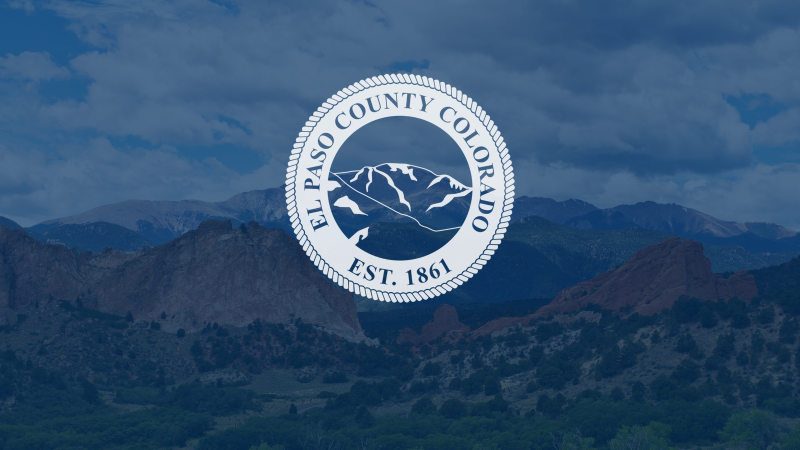 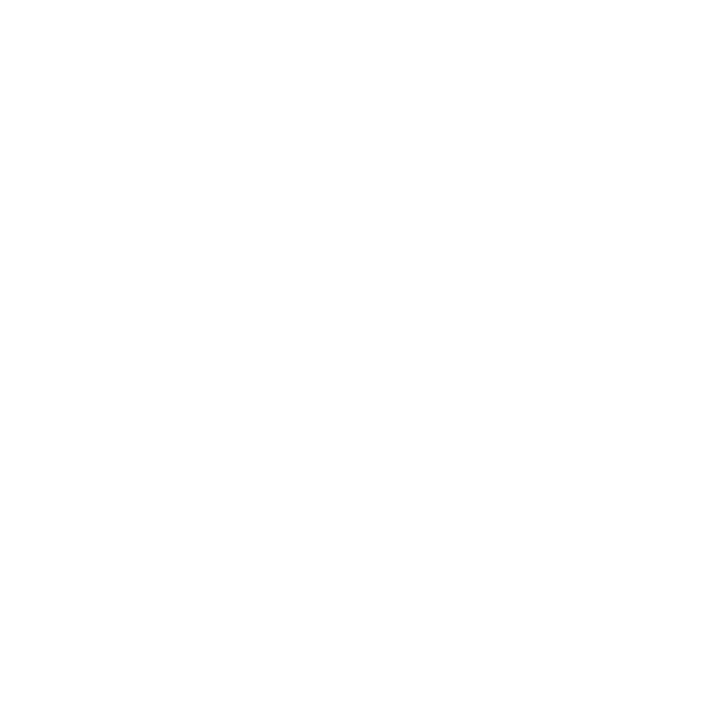 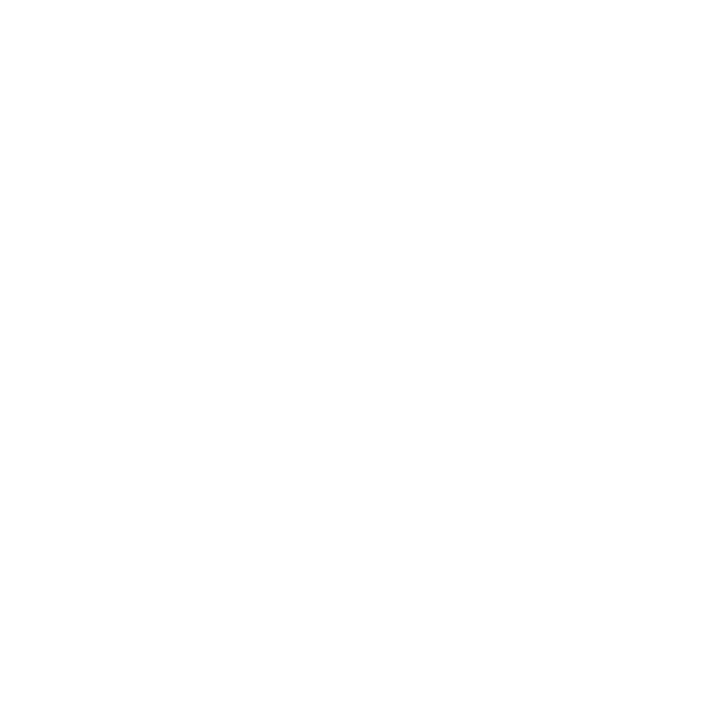 QUESTIONS ON FINAL MAP 3?
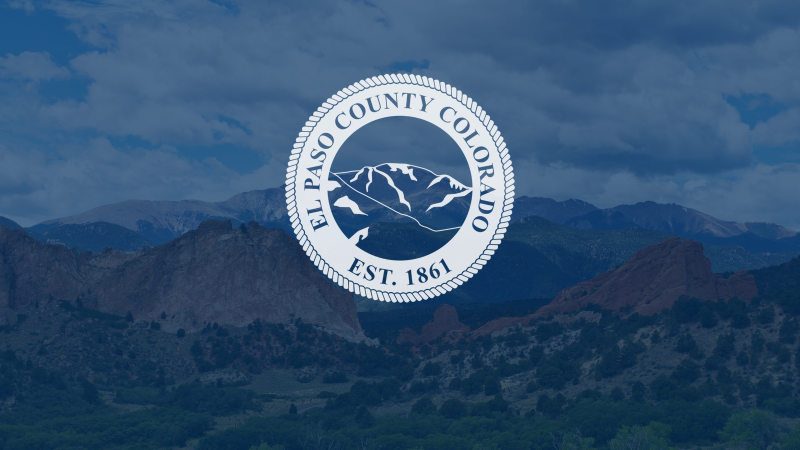 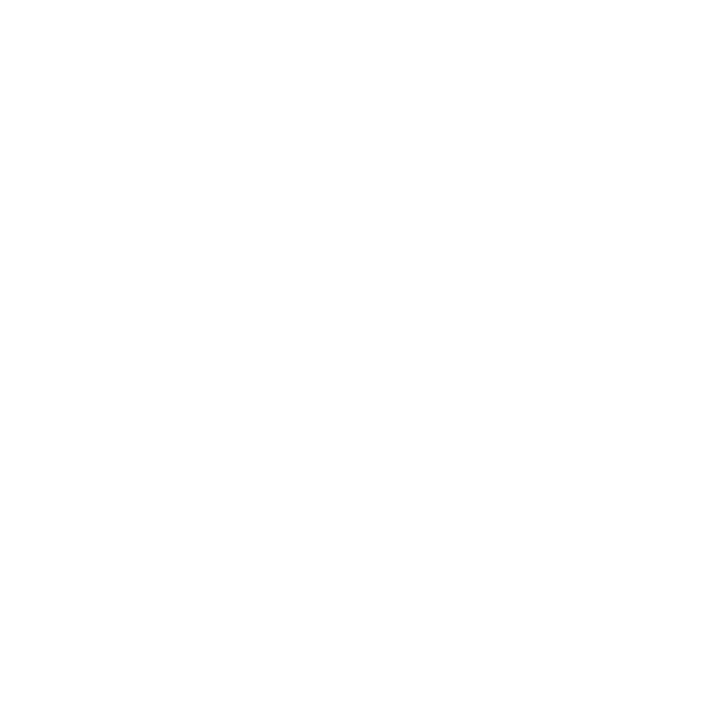 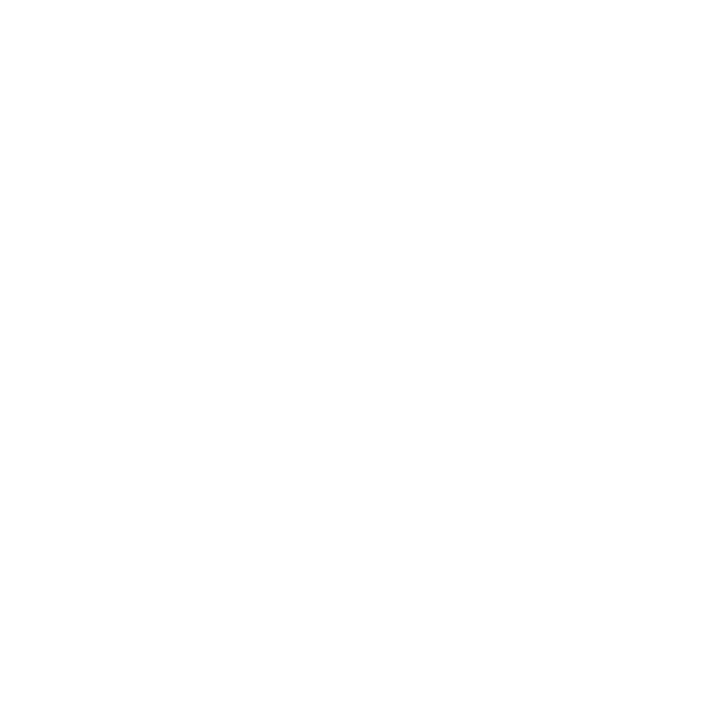 (FINAL MAP 4)
-Based on Original Map 4
Added Precincts 169, 190, 615 to Commissioner District 5.
(FINAL MAP 4):
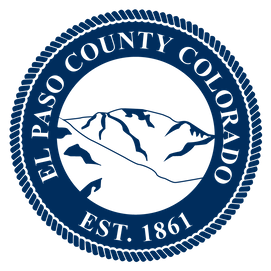 (FINAL MAP 4):
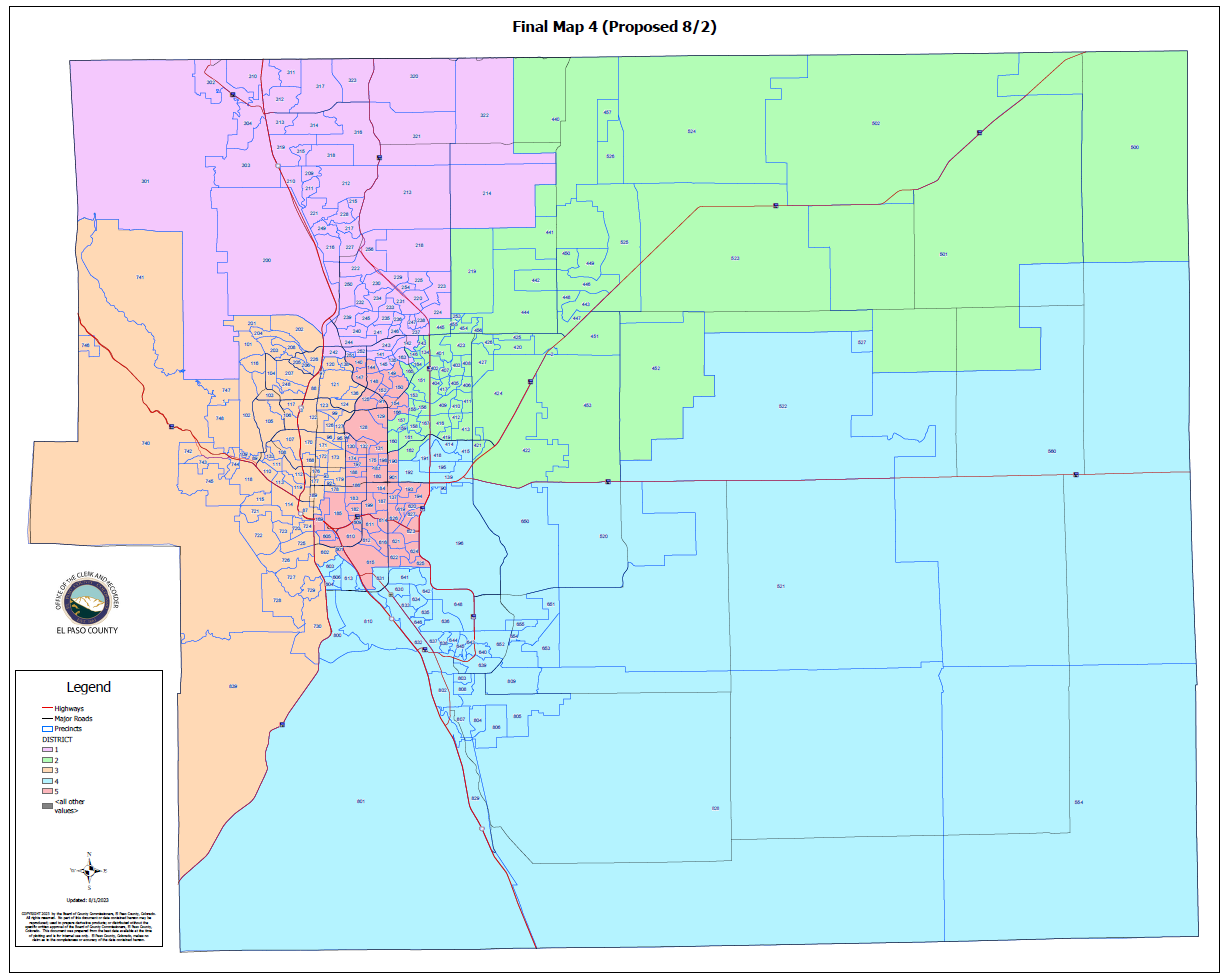 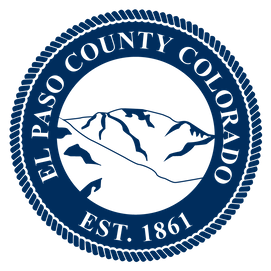 (FINAL MAP 4) 
HOUSE BILL 21-1047:
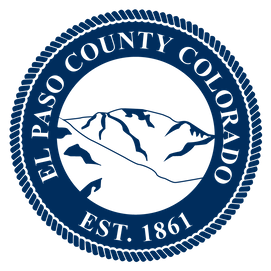 (FINAL MAP 4) 
HOUSE BILL 21-1047:
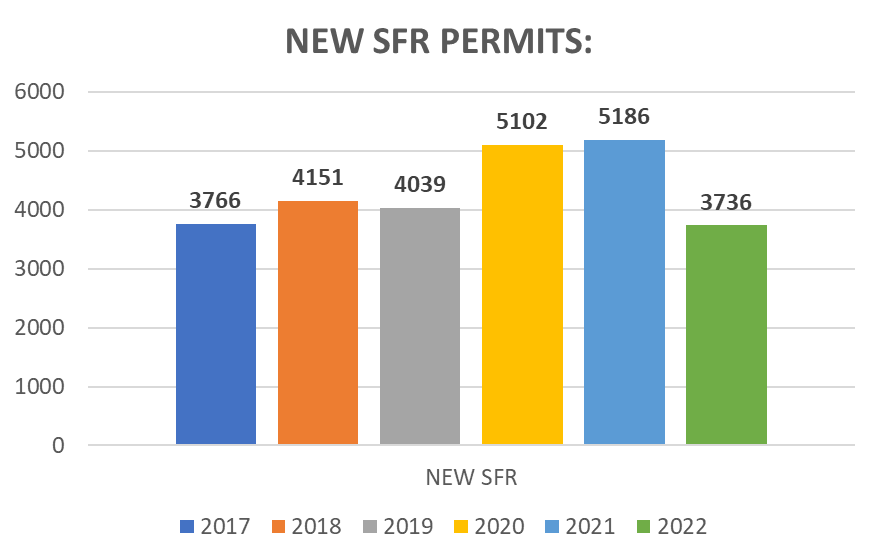 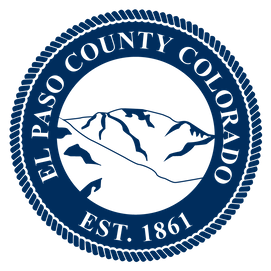 (FINAL MAP 4) 
Precinct Moves:
1st Criteria – Population Equality & VRA
(FINAL MAP 4) Total Population Racial Ethnicity:
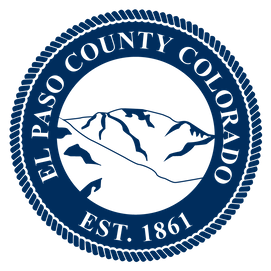 1st Criteria – Population Equality & VRA
(FINAL MAP 4) Total Population Racial Ethnicity:
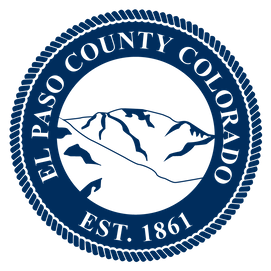 1st Criteria – Population Equality & VRA
(FINAL MAP 4) Voting Age Population Racial Ethnicity:
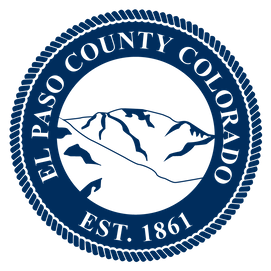 1st Criteria – Population Equality & VRA
(FINAL MAP 4) Voting Age Population Racial Ethnicity:
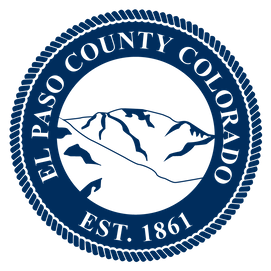 2nd Criteria - Communities of Interest & Compactness
(FINAL MAP 4)
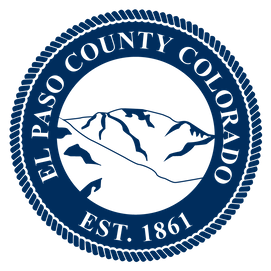 2nd Criteria - Communities of Interest & Compactness
(FINAL MAP 4)
2nd Criteria - Communities of Interest & Compactness
(FINAL MAP 4)
All 30 Precincts defined as Southeast Colorado Springs are in Commissioner District 5.

District 5 = 30 Precincts (100.00%)

The Districts seem to be compact.
3rd Criteria - Political Competitiveness
(FINAL MAP 4):
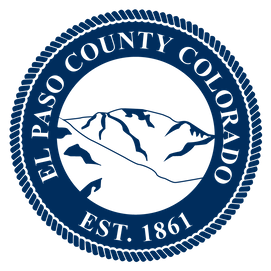 3rd Criteria - Political Competitiveness
(FINAL MAP 4):
3rd Criteria - Political Competitiveness
(FINAL MAP 4):
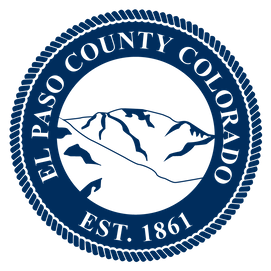 3rd Criteria - Political Competitiveness
(FINAL MAP 4):
3rd Criteria - Political Competitiveness
(FINAL MAP 4):
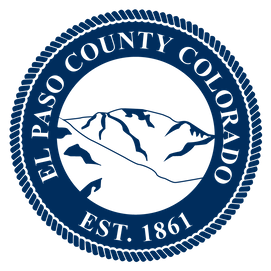 3rd Criteria - Political Competitiveness
(FINAL MAP 4):
3rd Criteria - Political Competitiveness
(FINAL MAP 4):
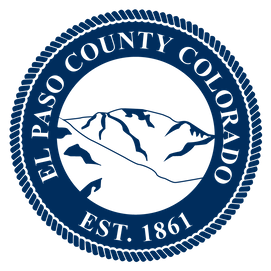 3rd Criteria - Political Competitiveness
(FINAL MAP 4):
3rd Criteria - Political Competitiveness
(FINAL MAP 4):
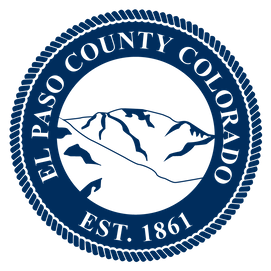 3rd Criteria - Political Competitiveness
(FINAL MAP 4):
3rd Criteria - Political Competitiveness
(FINAL MAP 4):
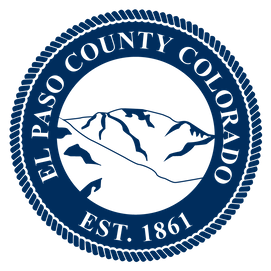 3rd Criteria - Political Competitiveness
(FINAL MAP 4):
3rd Criteria - Political Competitiveness
(FINAL MAP 4):
MAP 4 AVERAGE DEVIATION FOR OVERALL POLITICAL COMPETITIVENESS (CLOSER TO ZERO IS MORE COMPETITIVE)
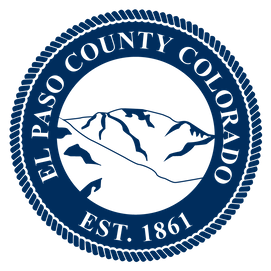 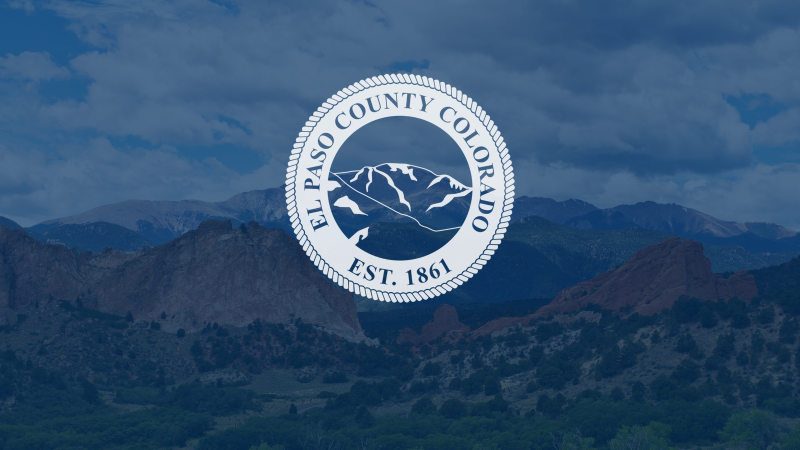 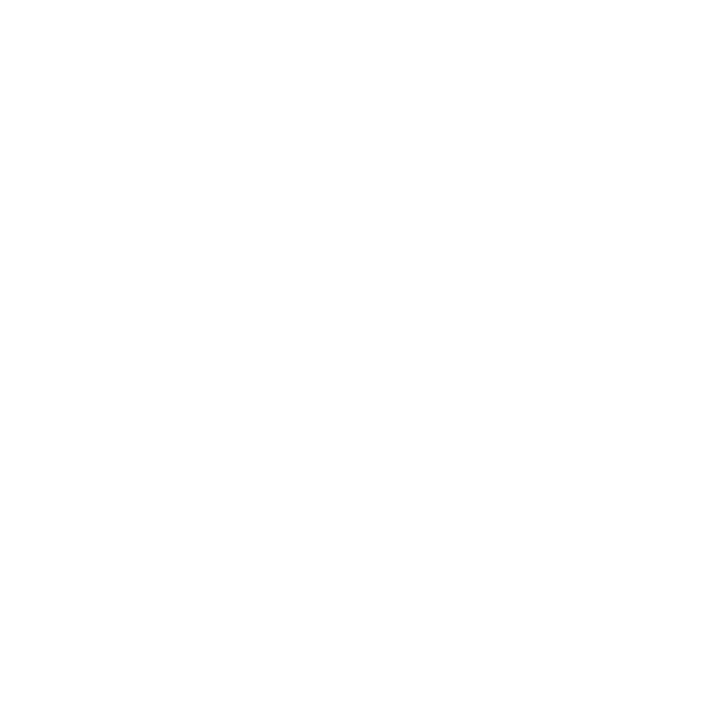 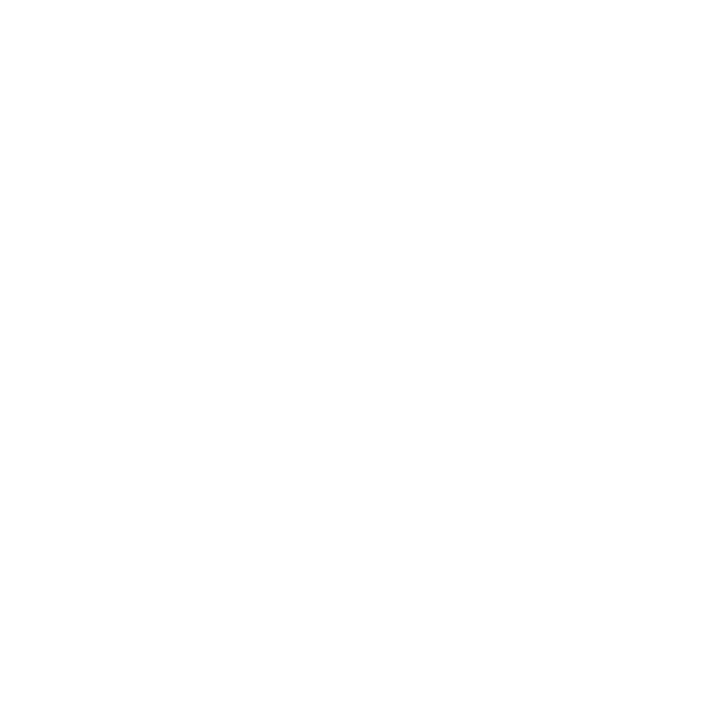 QUESTIONS ON FINAL MAP 4?
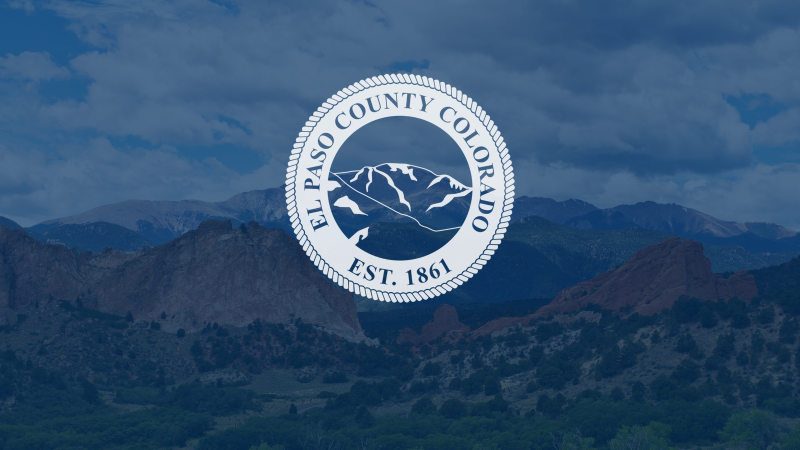 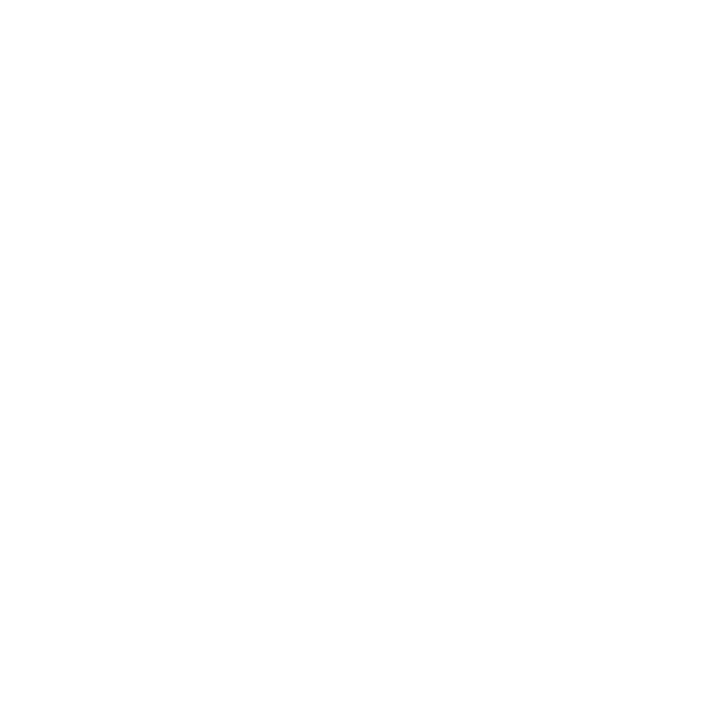 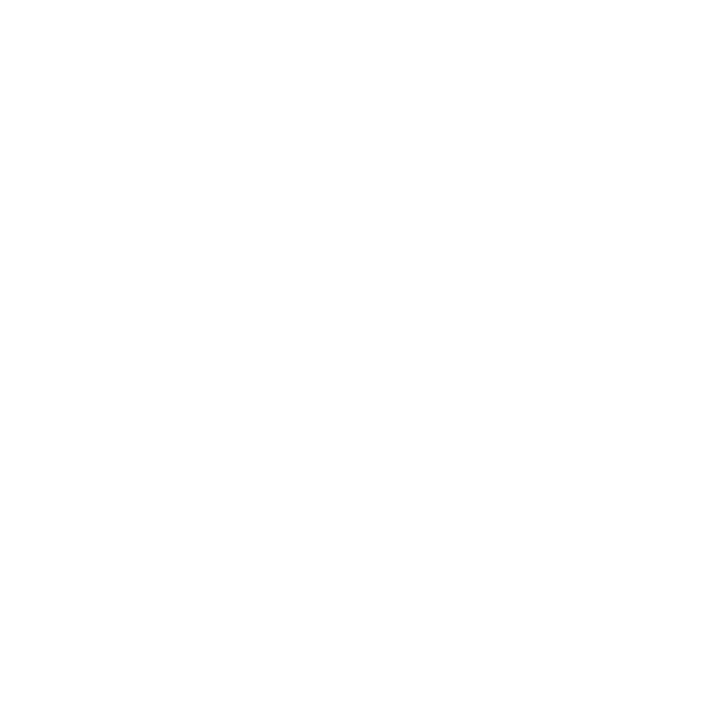 (FINAL MAP 5)
-Based on Original Map 8.
(FINAL MAP 5):
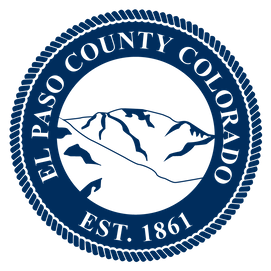 (FINAL MAP 5):
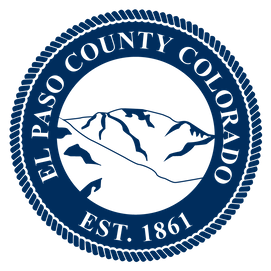 (FINAL MAP 5) 
HOUSE BILL 21-1047:
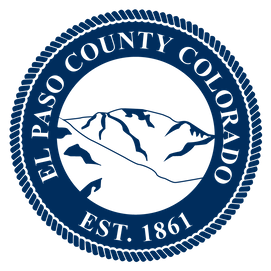 (FINAL MAP 5) 
HOUSE BILL 21-1047:
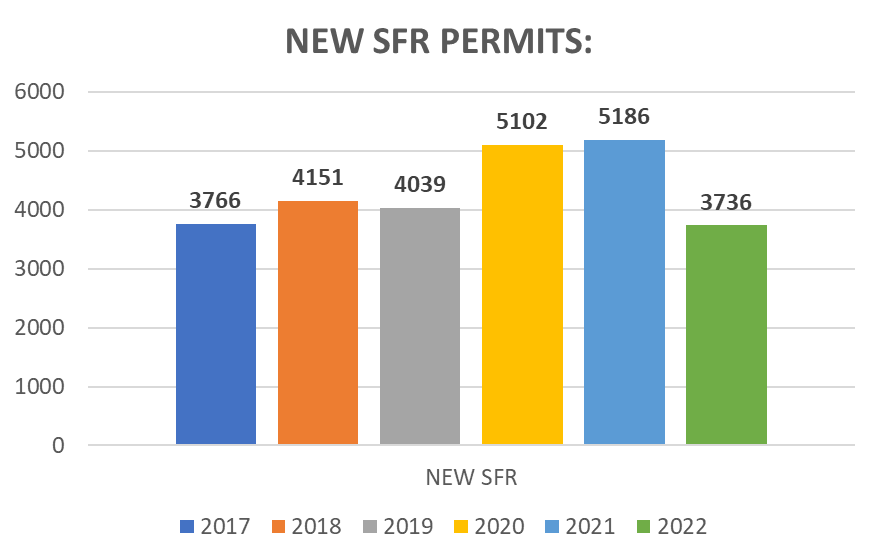 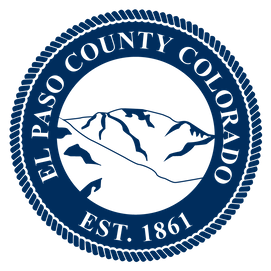 (FINAL MAP 5) 
Precinct Moves:
1st Criteria – Population Equality & VRA
(FINAL MAP 5) Total Population Racial Ethnicity:
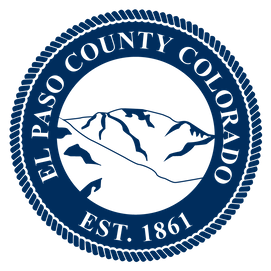 1st Criteria – Population Equality & VRA
(FINAL MAP 5) Total Population Racial Ethnicity:
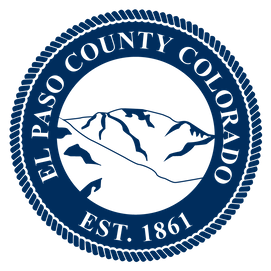 1st Criteria – Population Equality & VRA
(FINAL MAP 5) Voting Age Population Racial Ethnicity:
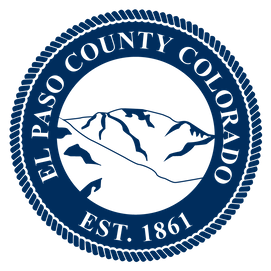 1st Criteria – Population Equality & VRA
(FINAL MAP 5) Voting Age Population Racial Ethnicity:
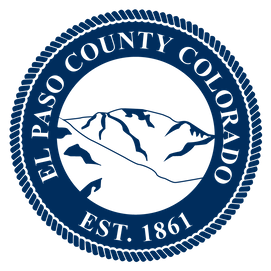 2nd Criteria - Communities of Interest & Compactness
(FINAL MAP 5)
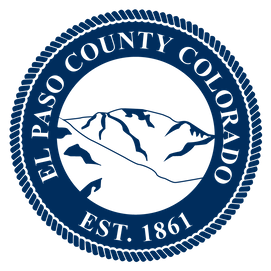 2nd Criteria - Communities of Interest & Compactness
(FINAL MAP 5)
2nd Criteria - Communities of Interest & Compactness
(FINAL MAP 5)
All 30 Precincts defined as Southeast Colorado Springs are in Commissioner Districts 3, 4, and 5.
District 3 = 2 Precincts (6.66%)
District 4 = 16 Precincts (53.33%)
District 5 = 12 Precincts (40.00%)

The Districts seem to be compact.
3rd Criteria - Political Competitiveness
(FINAL MAP 5):
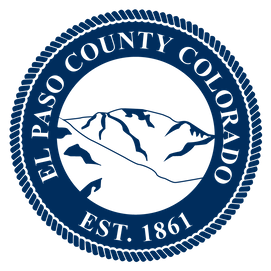 3rd Criteria - Political Competitiveness
(FINAL MAP 5):
3rd Criteria - Political Competitiveness
(FINAL MAP 5):
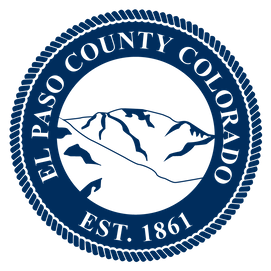 3rd Criteria - Political Competitiveness
(FINAL MAP 5):
3rd Criteria - Political Competitiveness
(FINAL MAP 5):
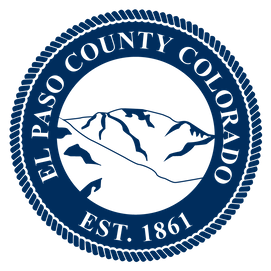 3rd Criteria - Political Competitiveness
(FINAL MAP 5):
3rd Criteria - Political Competitiveness
(FINAL MAP 5):
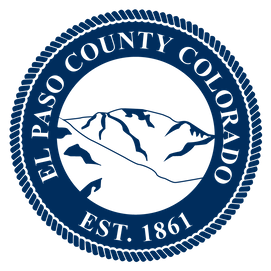 3rd Criteria - Political Competitiveness
(FINAL MAP 5):
3rd Criteria - Political Competitiveness
(FINAL MAP 5):
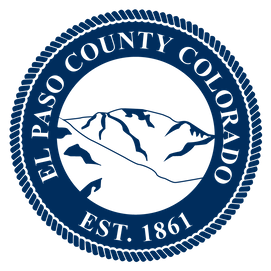 3rd Criteria - Political Competitiveness
(FINAL MAP 5):
3rd Criteria - Political Competitiveness
(FINAL MAP 5):
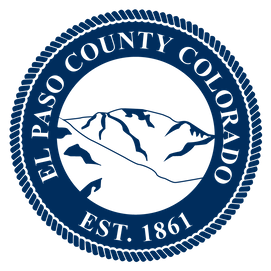 3rd Criteria - Political Competitiveness
(FINAL MAP 5):
3rd Criteria - Political Competitiveness
(FINAL MAP 5):
FINAL MAP 5 AVERAGE DEVIATION FOR OVERALL POLITICAL COMPETITIVENESS (CLOSER TO ZERO IS MORE COMPETITIVE)
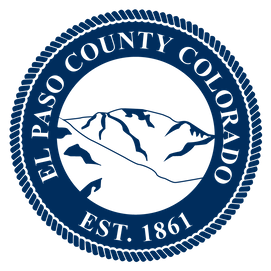 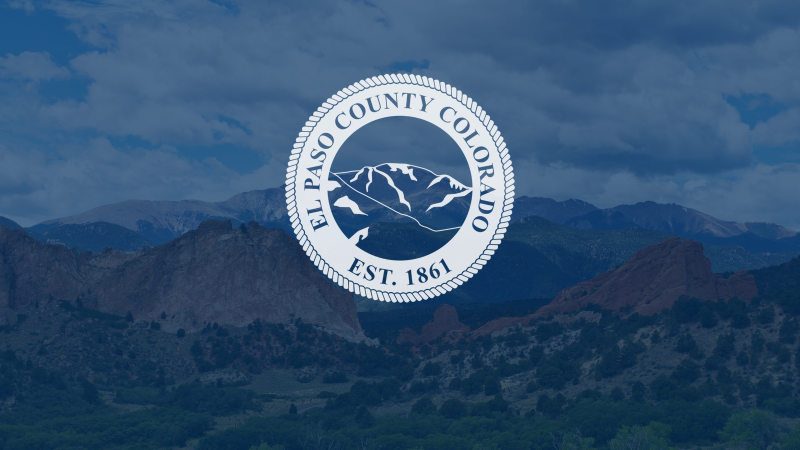 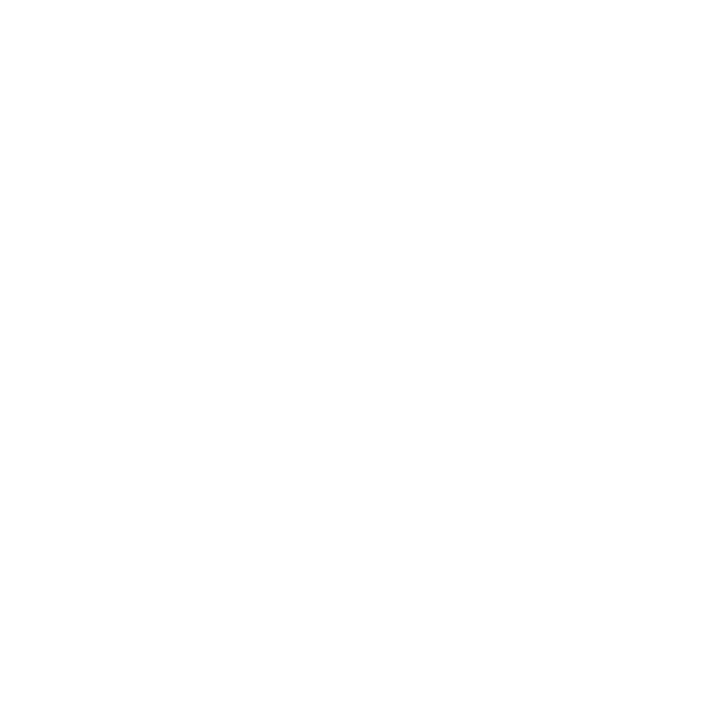 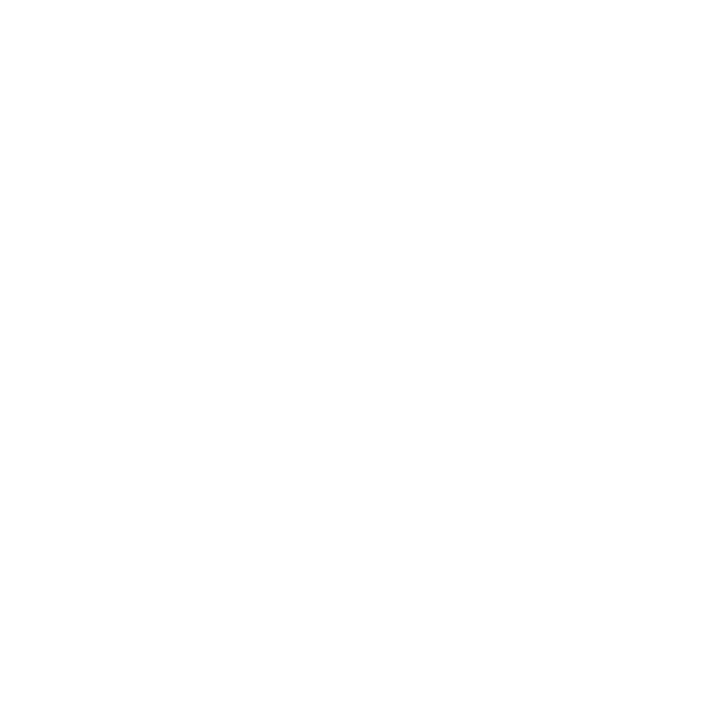 QUESTIONS